Nuclear Strategy
We have all these weapons.
How might we use them?

Deterrence strategies.
If deterrence fails?

			     MIRVs on MX Missile
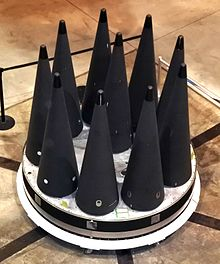 Two Debates
Are nuclear weapons usable?


Strategy for Deterrence? 
Assured Destruction vs. Warfighting
Are nuclear weapons usable?
Usable? NO
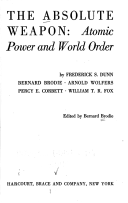 Bernard Brodie, 
The Absolute Weapon, 1946

The Nuclear Revolution
Existential Deterrence
Usable? Maybe…Eisenhower’s Massive Retaliation
Secretary of State John Foster Dulles speech January 12, 1954










	Eisenhower			Dulles
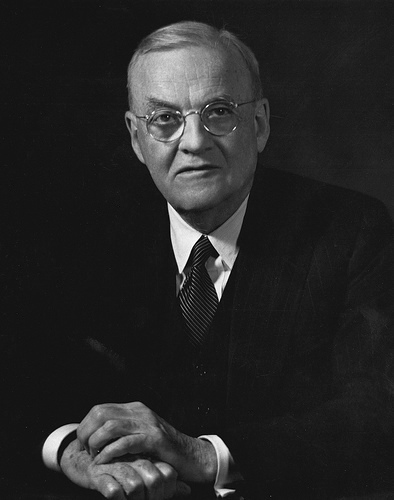 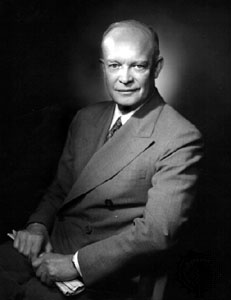 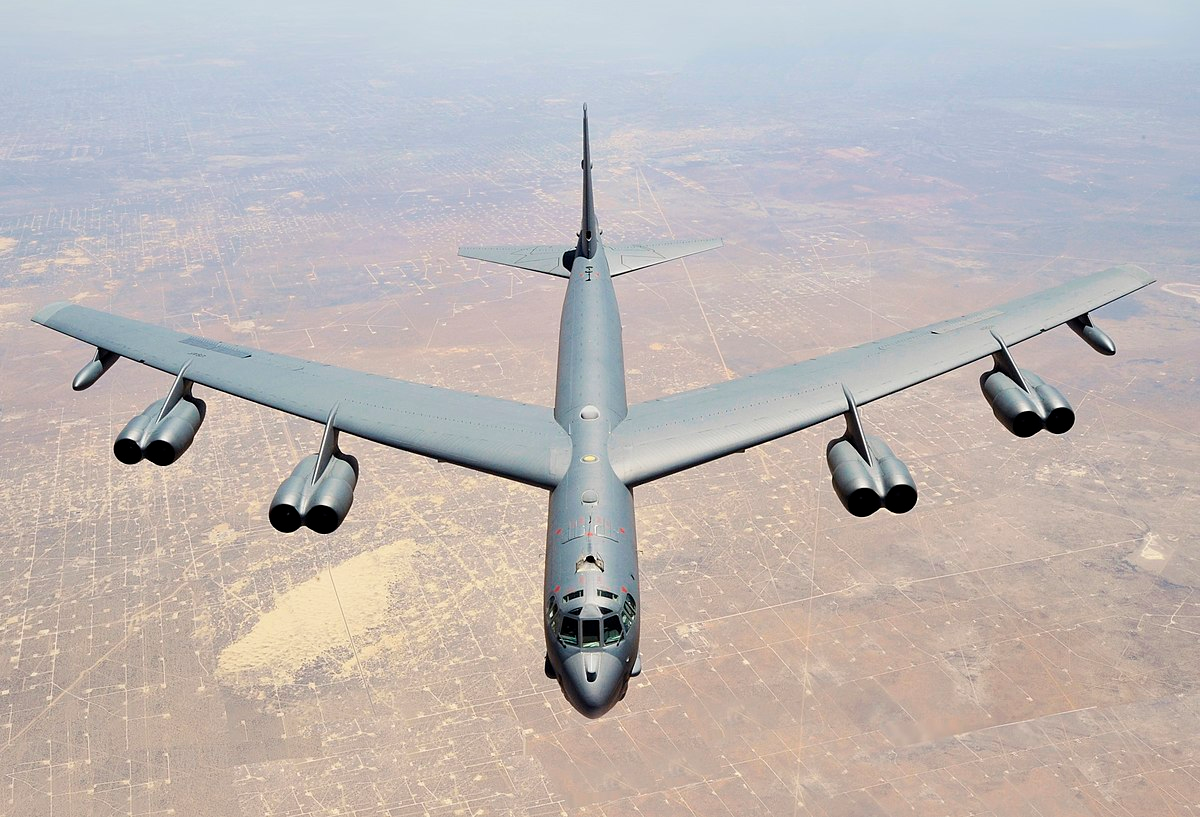 Strategy for Deterrence? 
Assured Destruction vs. Warfighting
Warfighting or Limited Nuclear War
To deter a war
To fight a war
To end a war

Targeting
	Countervalue--cities, people
	vs.
	Counterforce– weapons, military targets
Nuclear Warfighting Strategies During the Cold War
JFK: Flexible Response

Nixon: Limited Nuclear Options: NSDM-242

Carter: Countervailing Strategy: PD-59

Reagan: Prevailing Strategy: NSDD-13
Assured Destruction
Deterrence  = Second Strike capability

Soviet First Strike: Successful: USSR “wins”


US Second strike
US
USSR
US Second Strike Capability
Soviet First Strike
US Second strike
Scenario: Everyone Dies
US
USSR
Survivable Second Strike Capability
Nuclear Triad






US Ohio-Class SSBN			   USSR Typhoon/Akula-class SSBN
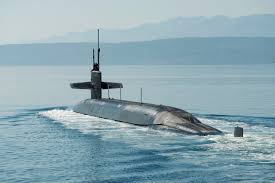 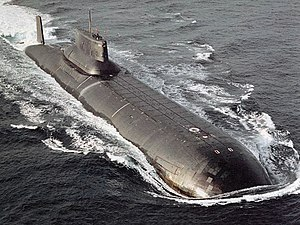 ICBM Vulnerability 1970s
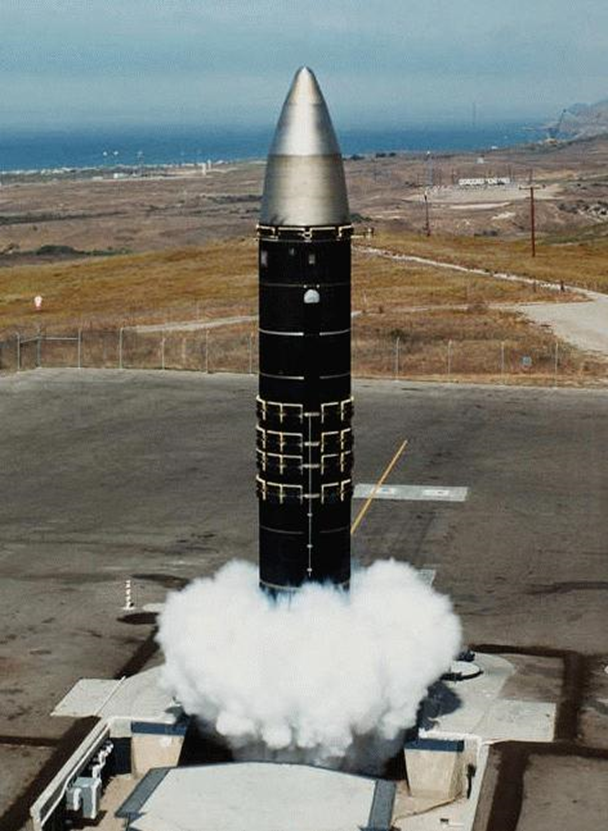 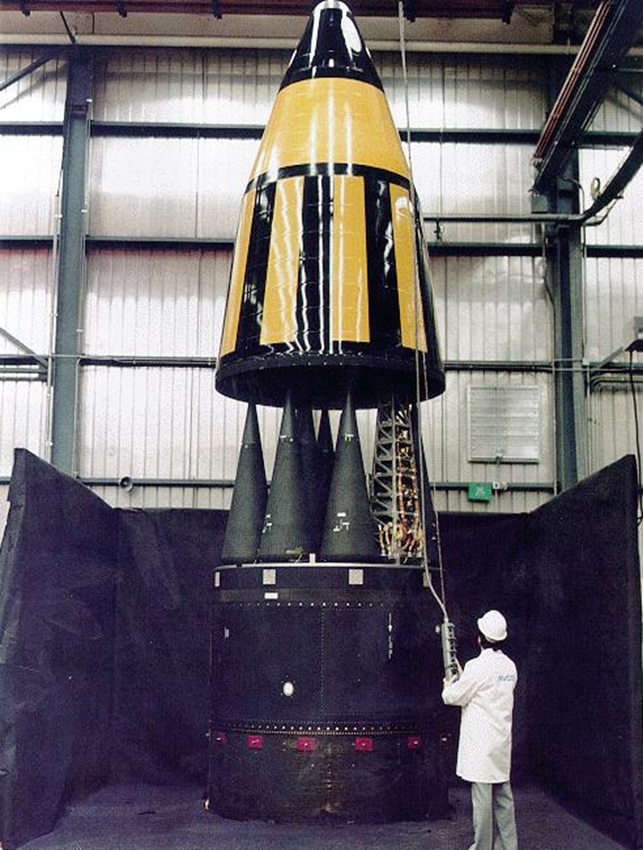 MX Missile
The Threat: Soviet “Heavy” Missiles
The Future Threat: More Vulnerability?
MX Multiple Protective Shelters
Cluster Based MPS
Another View of MPS
1981: Back to Drawing Board
Townes Commission (Executive)
OTA, MX Missile Basing, 1981 (Legislative)

IDEAS:
35 Basing modes considered!!!!
1. Rail Mobile
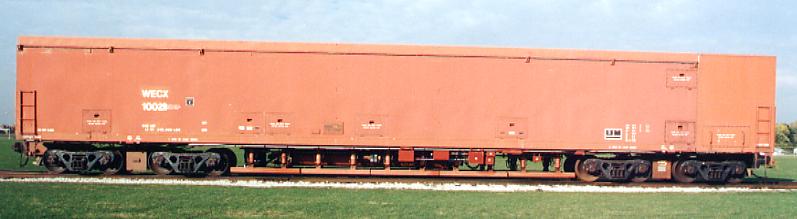 The HO Version
2. Underground Basing: A “DUMB” Idea?
Launch of Underground-based MX
3. Submarine-based MX
But wait! There’s More…
Silo-Based
Airborne
Surface ship launch
Closely-Spaced Basing (Dense Pack)
Ballistic Missile Defense
Launch on warning…
New Commission 1983
Scowcroft Commission (President’s Commission on Strategic Forces)



Solution
MX in Silos
Small ICBM (Midgetman): Road Mobile
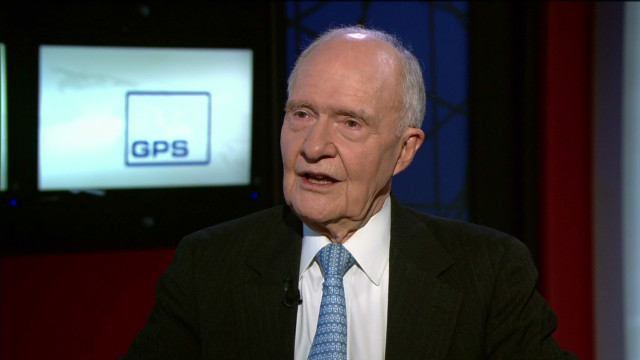 Small ICBM (Midgetman)
SICBM-HML
SICBM-HML
Rail-Mobile MX: 1985-1986
1989: MX Back in Silos1991: START II Eliminates it
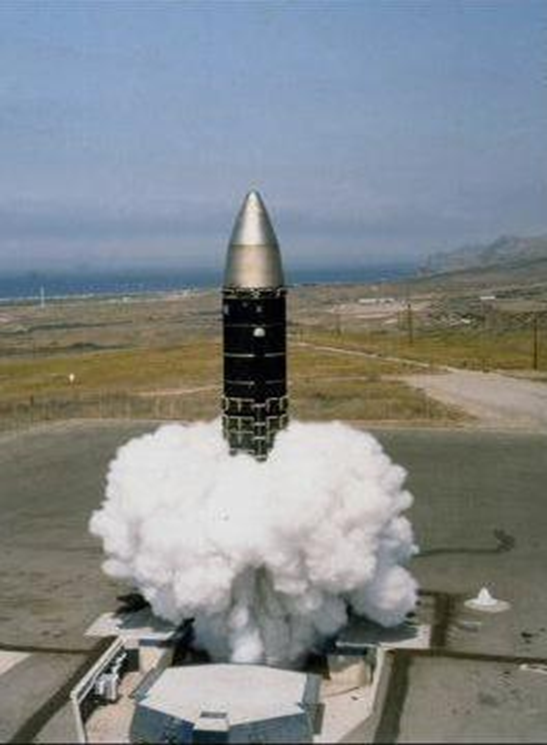 START II 1991